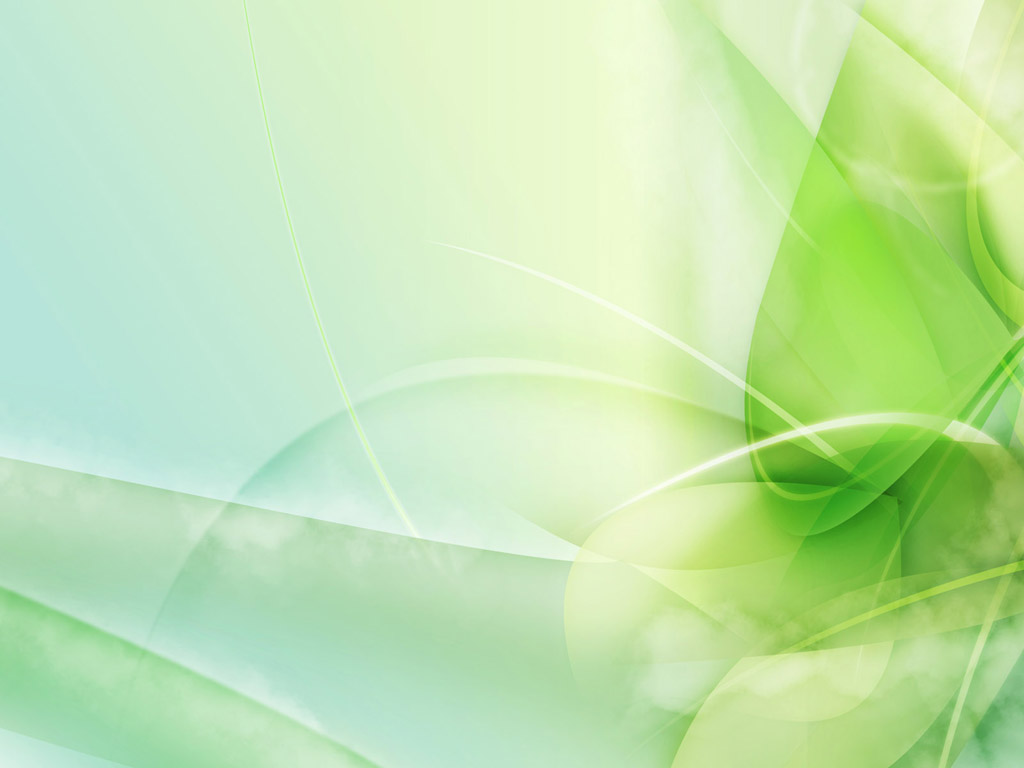 БУМАГА. 
Разнообразие техник.
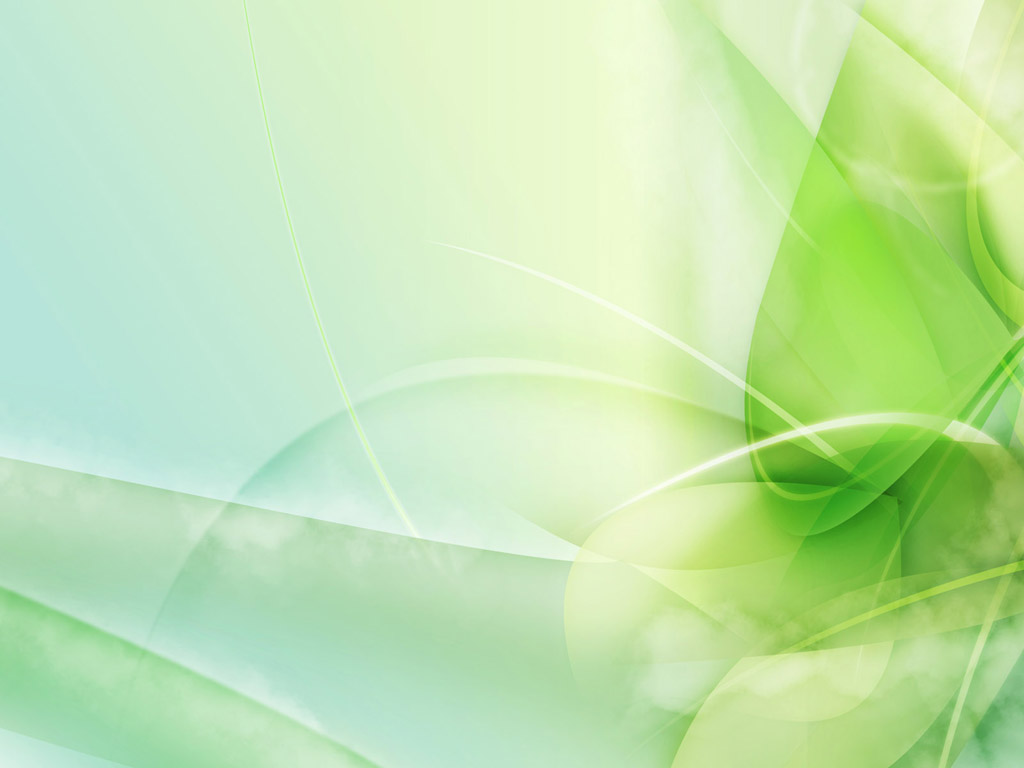 Из истории возникновения бумаги.

Сначала бумагу научились делать в  Китае, во 2 веке н.э.  Для приготовления первой  бумаги использовали стебли бамбука.
                                          
Тайна приготовления бумаги держалась в строжайшем секрете и только 
через 200 лет, в Индии и Вьетнаме, научились делать бумагу из старых 
парусов, канатов и сетей. В 6 веке бумага появилась и в Японии, там она 
изготавливалась из коры шелковицы и по качеству превзошла китайскую 
бумагу. А затем, в 16 веке и в России. И только в 19 веке, в Европе, появилась бумага из древесины.  Технология изготовления такой бумаги подобна той, которую используют  осы при создании  своих гнезд.
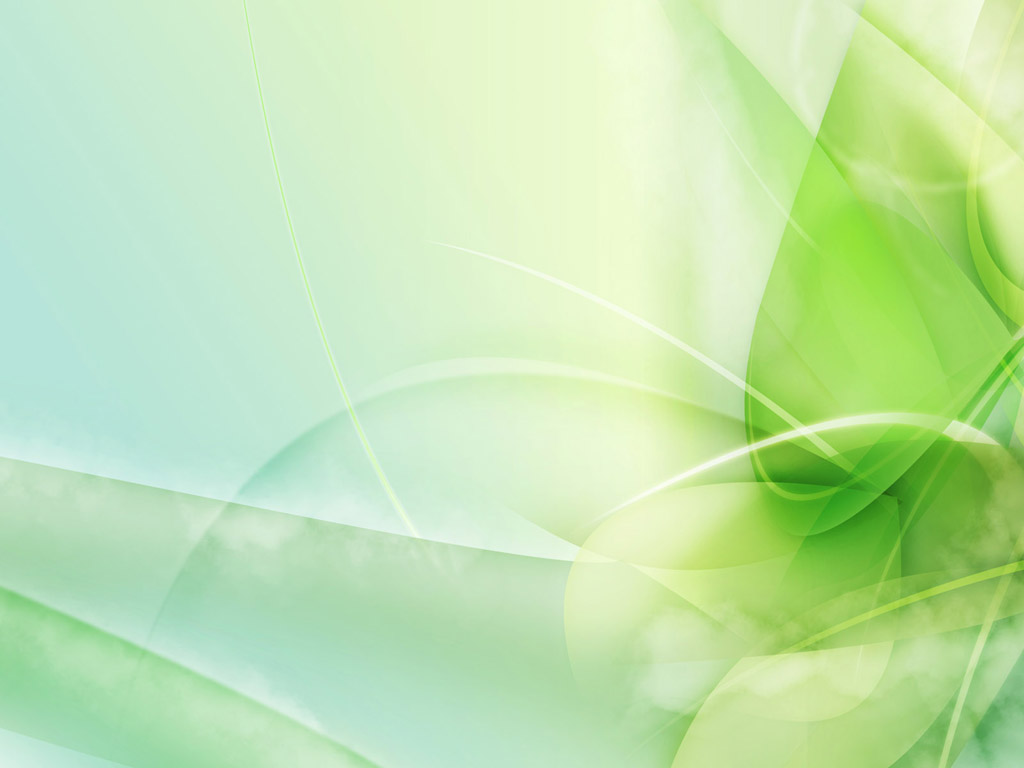 Из истории возникновения ножниц.
    Первые ножницы появились около 3 с половиной тысяч лет назад и предназначались для стрижки овец. Около 1000 лет назад ремесленники догадались соединить два ножа с помощью гвоздика, а ручки загнуть в виде колец. Получились ножницы. 
   Делали их из железа, стали, серебра, богато украшали, а то и покрывали золотом.
В России, ножницы и ножи изготавливали  в Нижегородской  и Владимирской  губерниях.  Ножницы изготавливались разные – для парикмахеров, лекарей, для работы в саду, для разрезания металла.
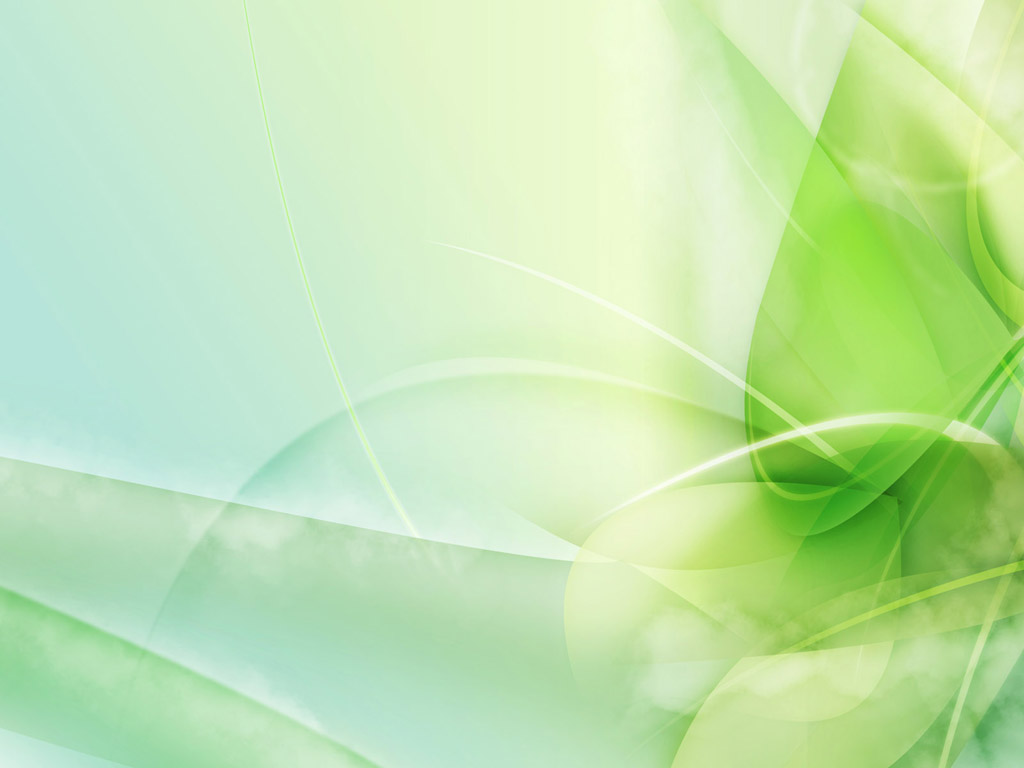 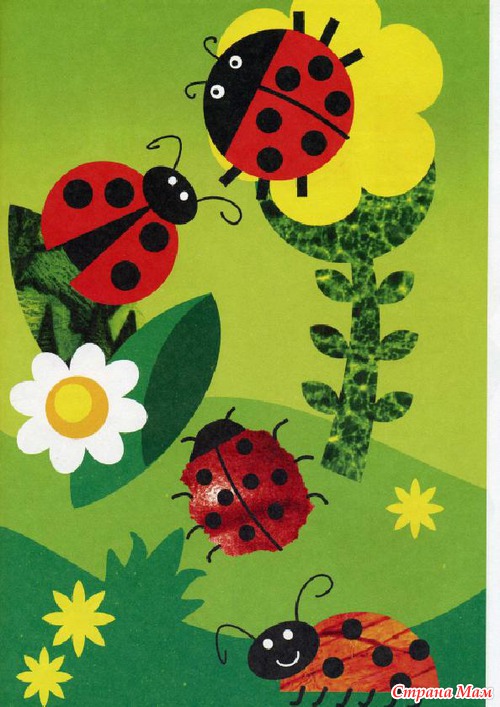 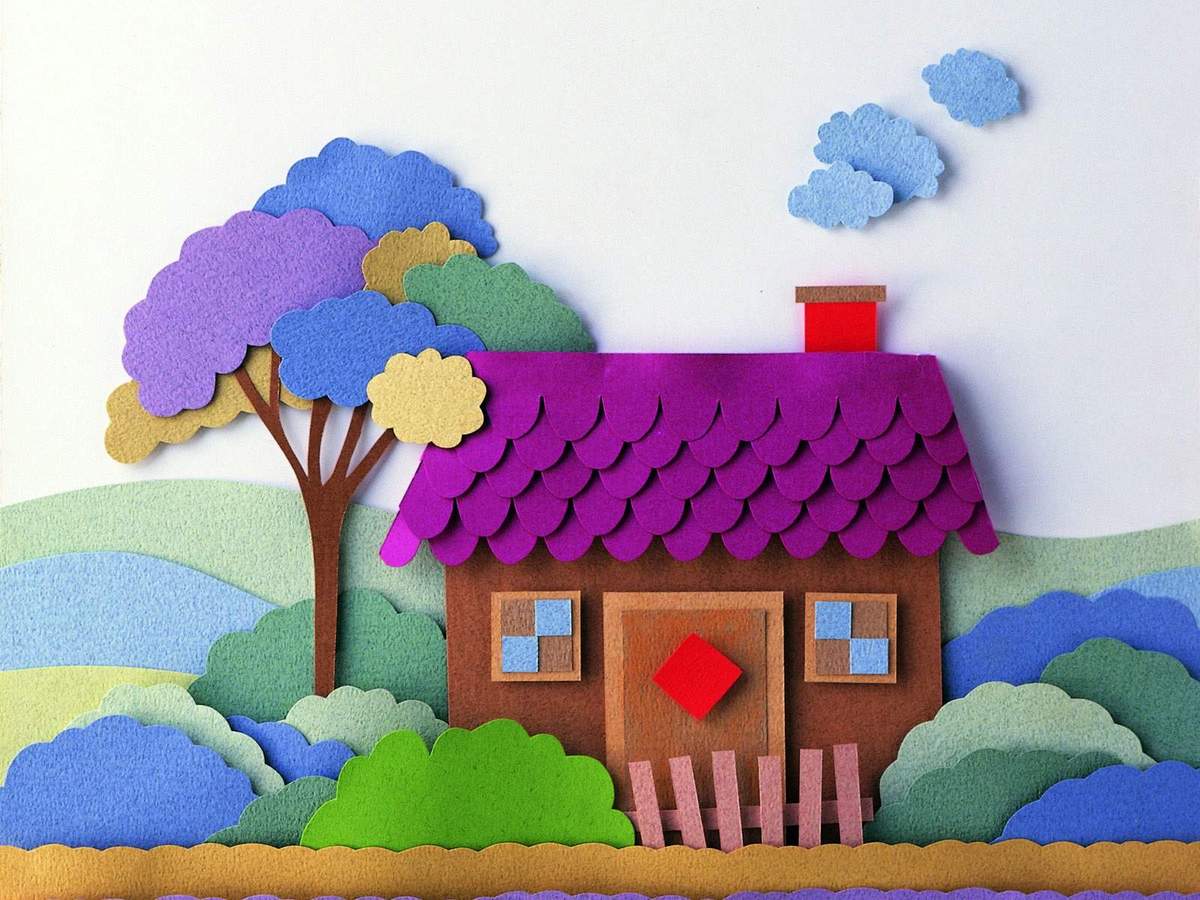 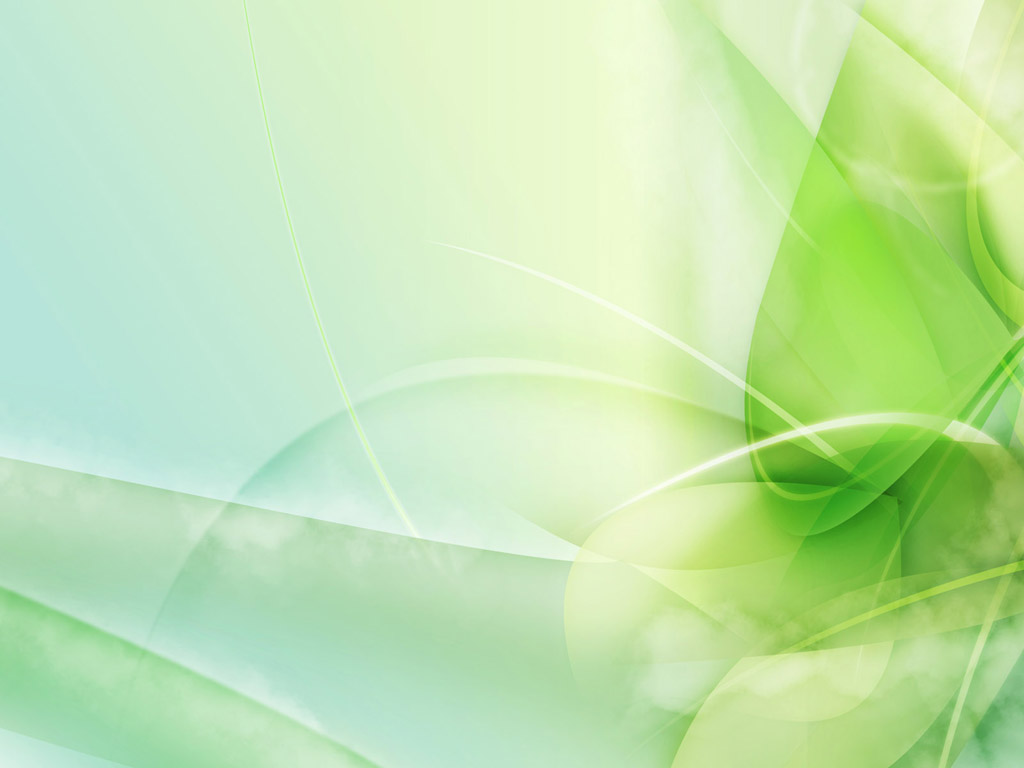 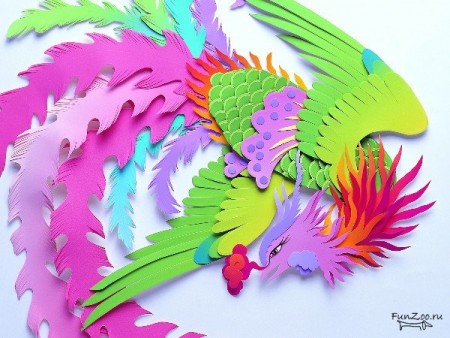 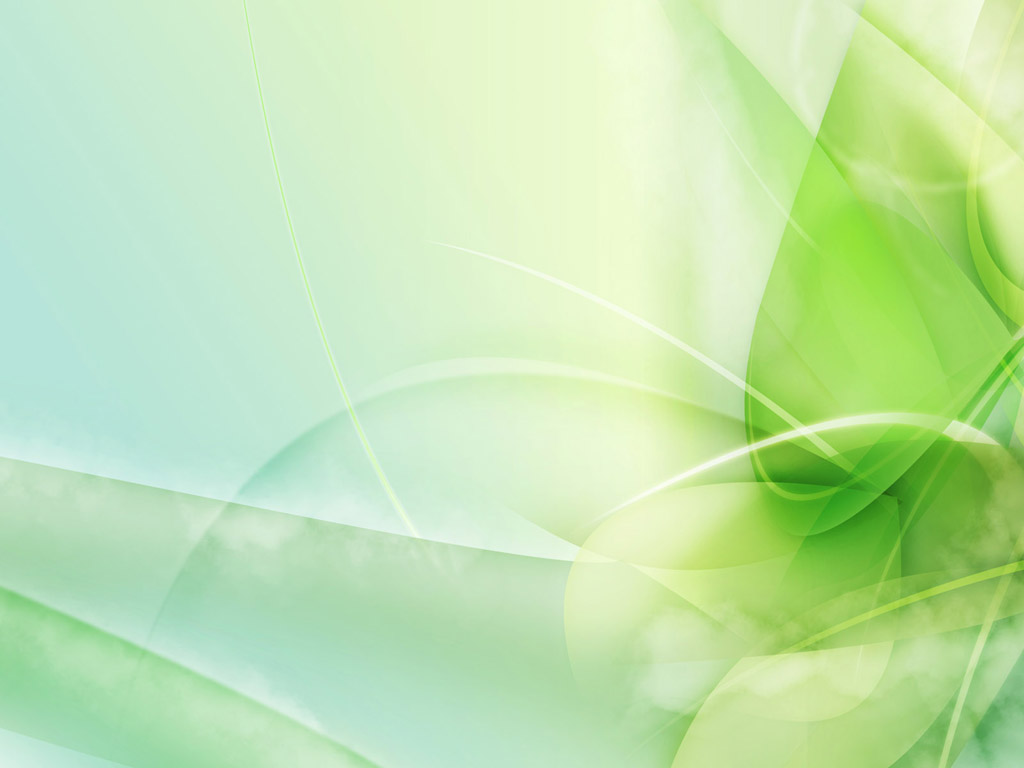 Бумажная мозаика
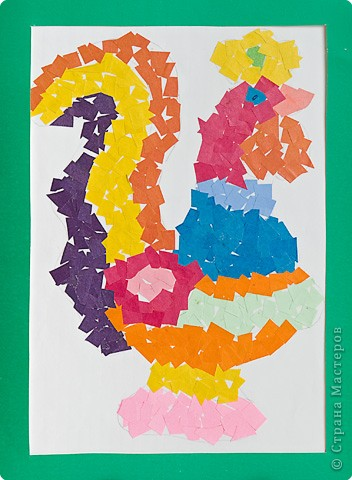 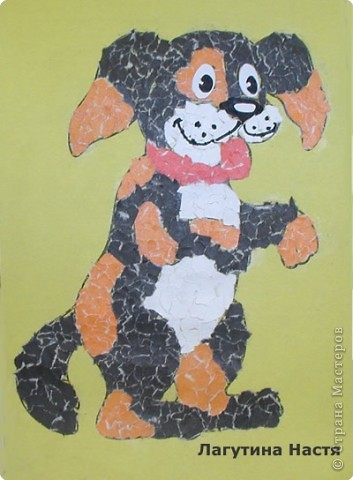 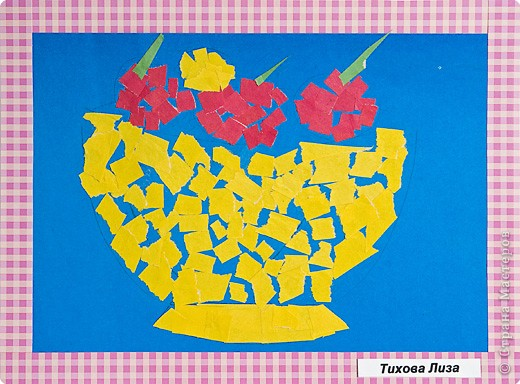 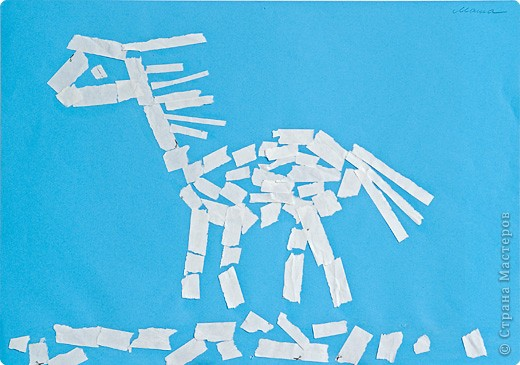 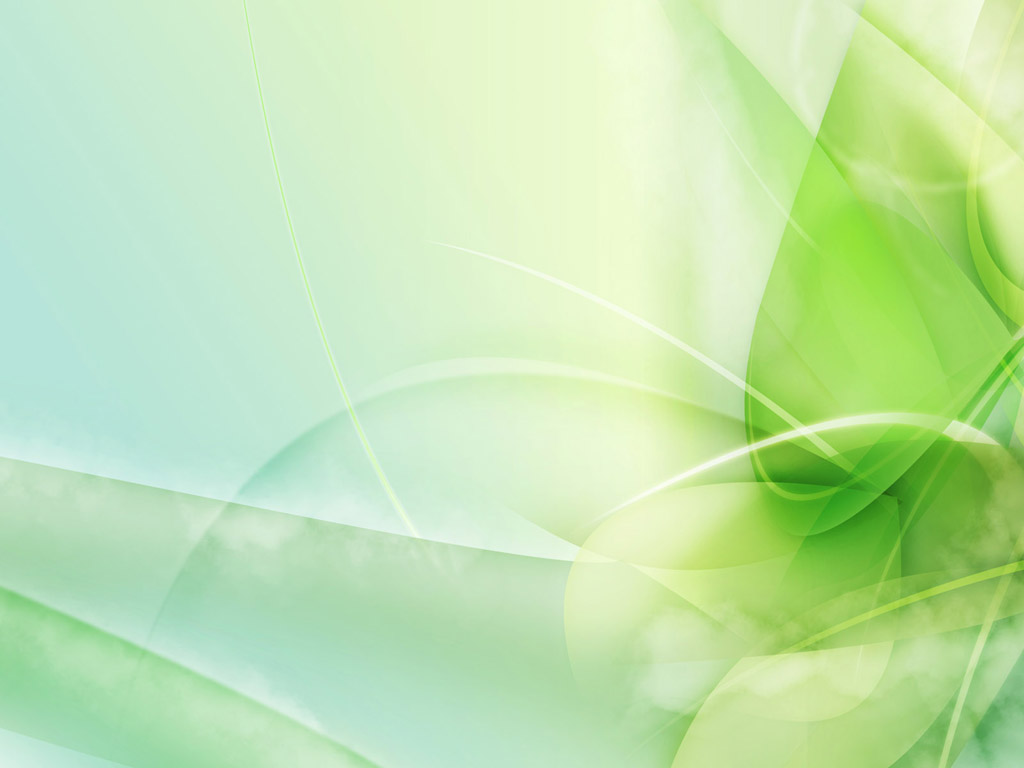 Торцевание
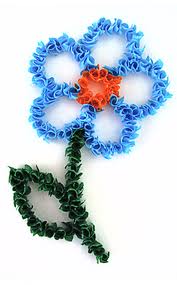 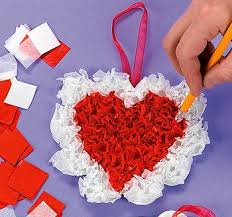 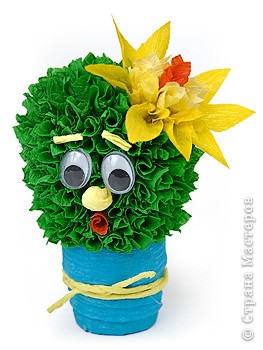 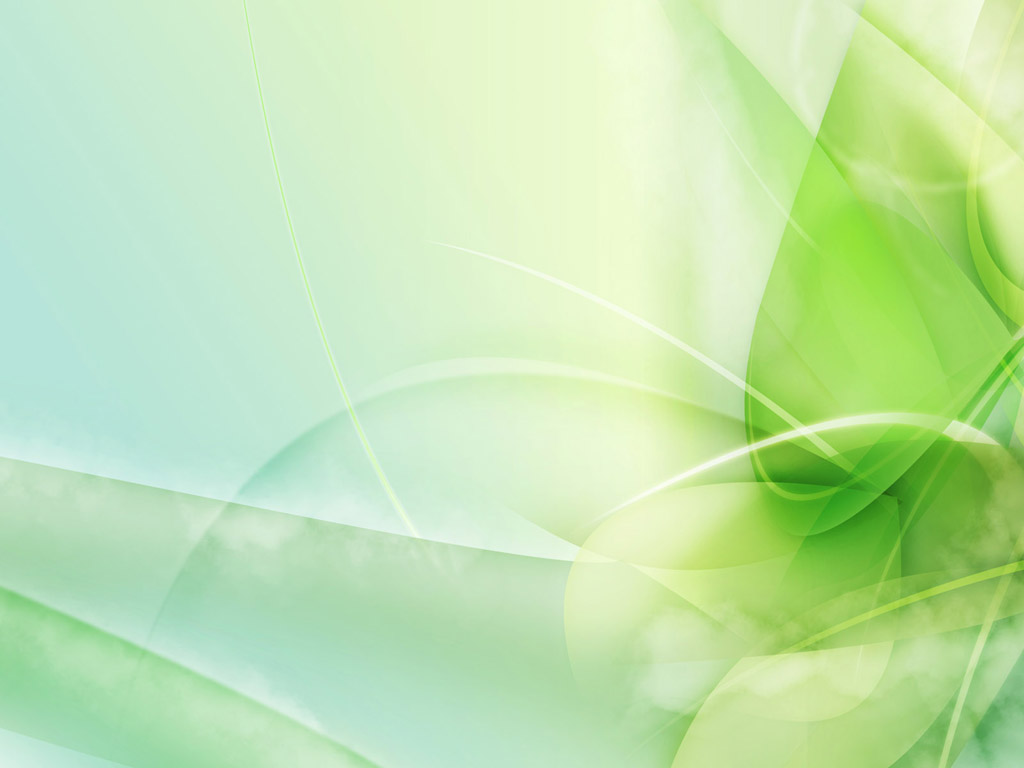 Квиллинг
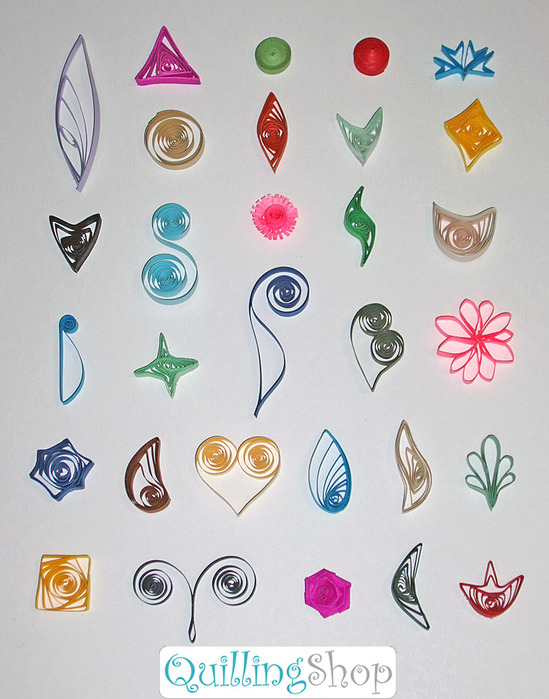 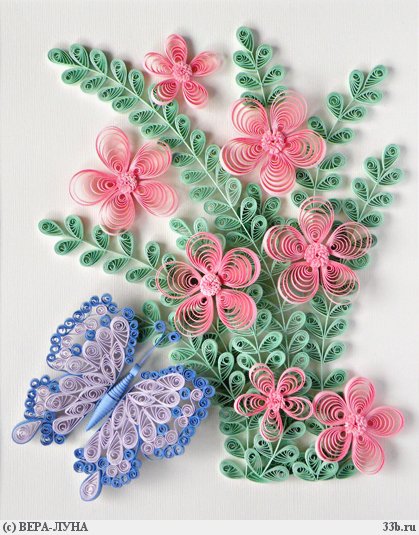 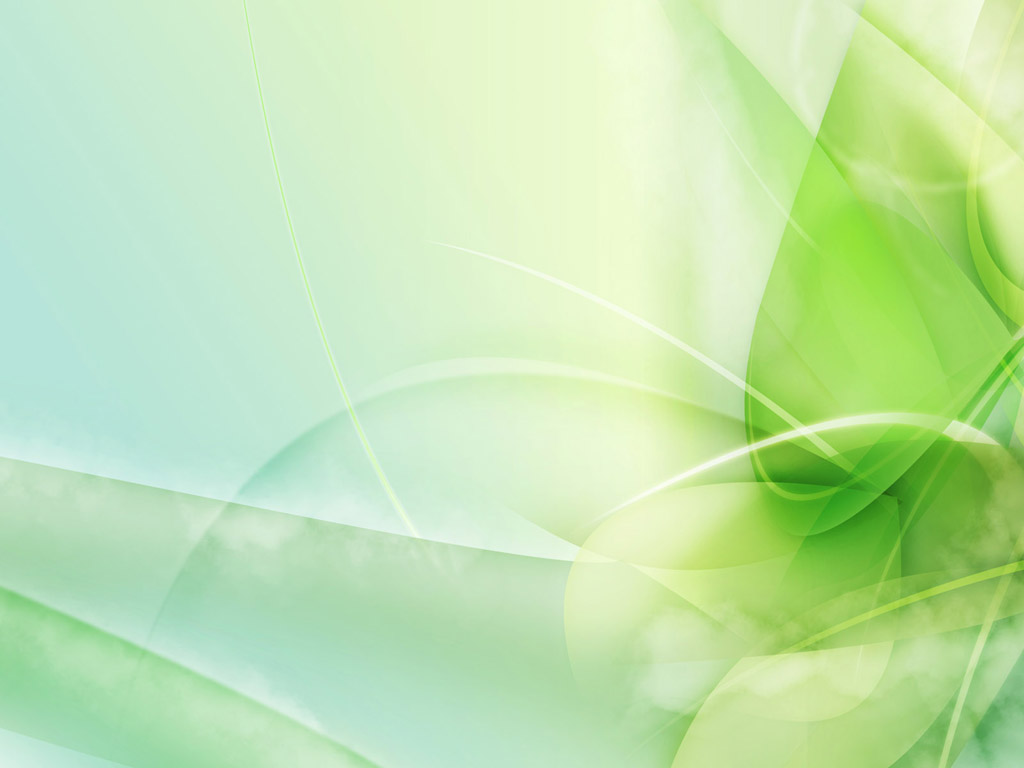 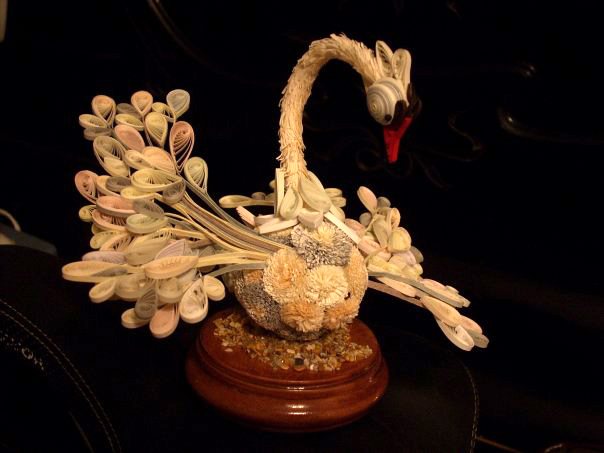 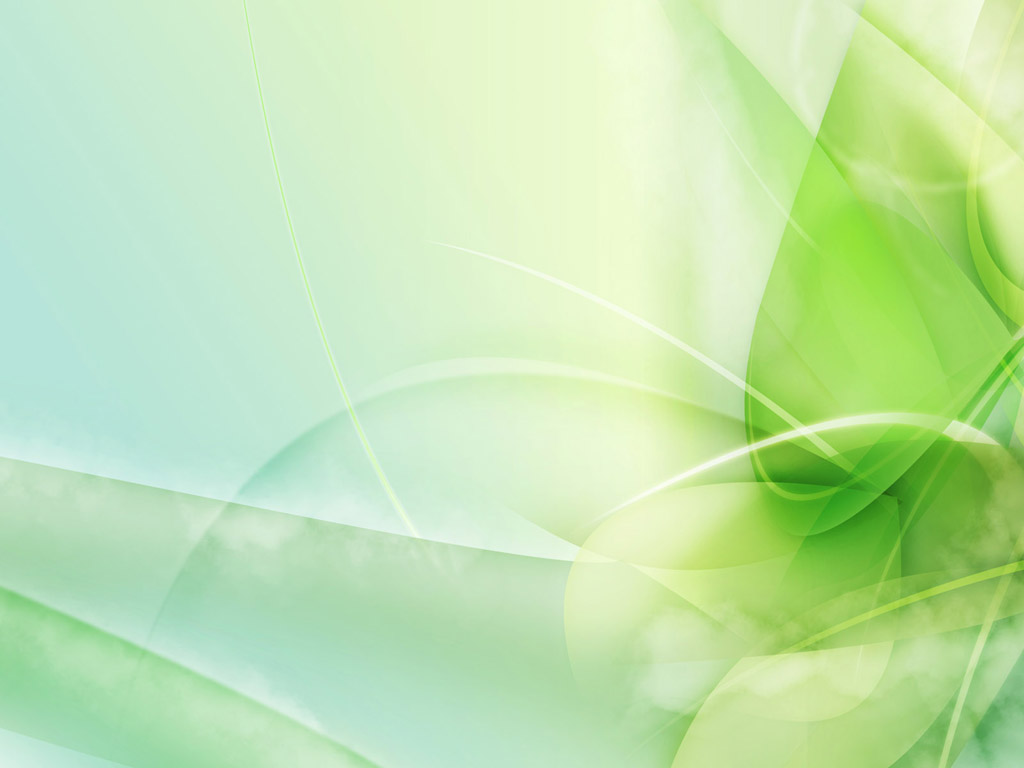 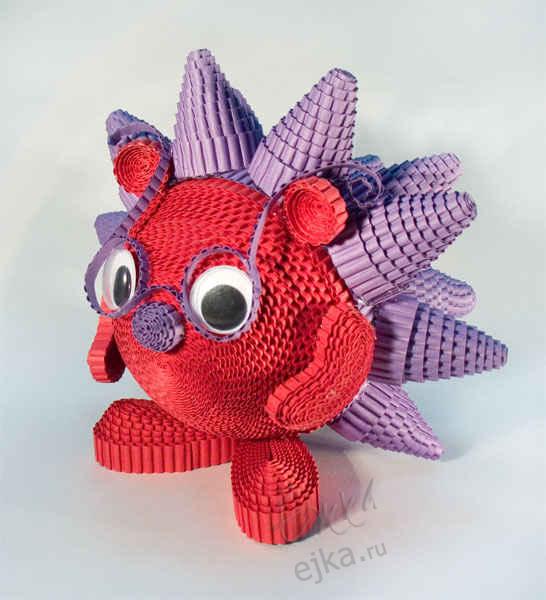 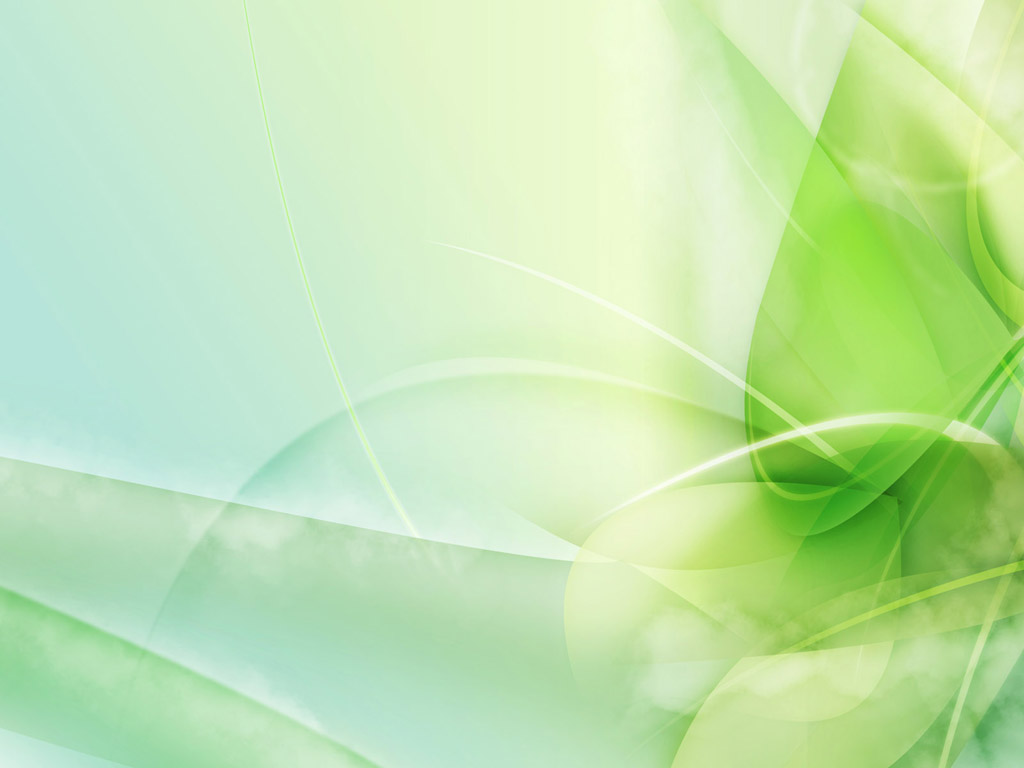 Кусудама
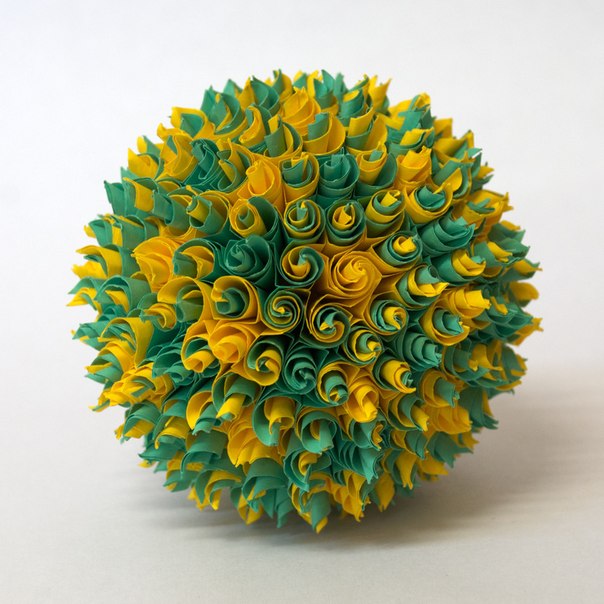 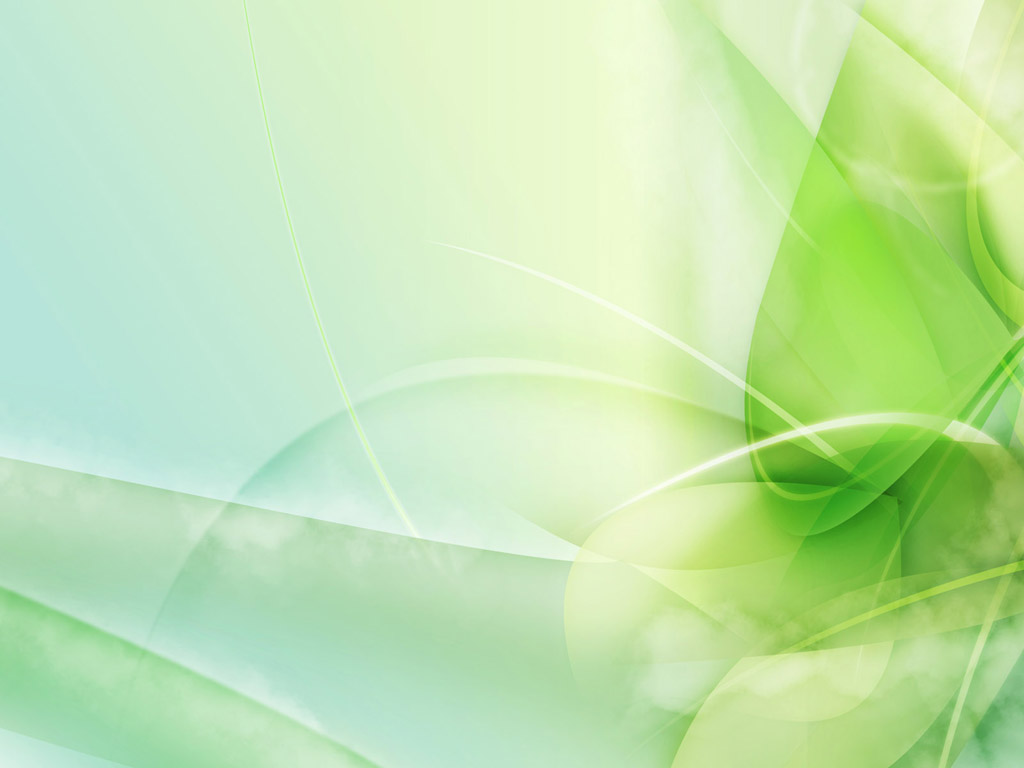 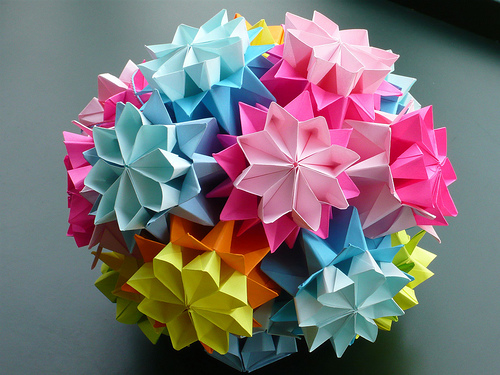 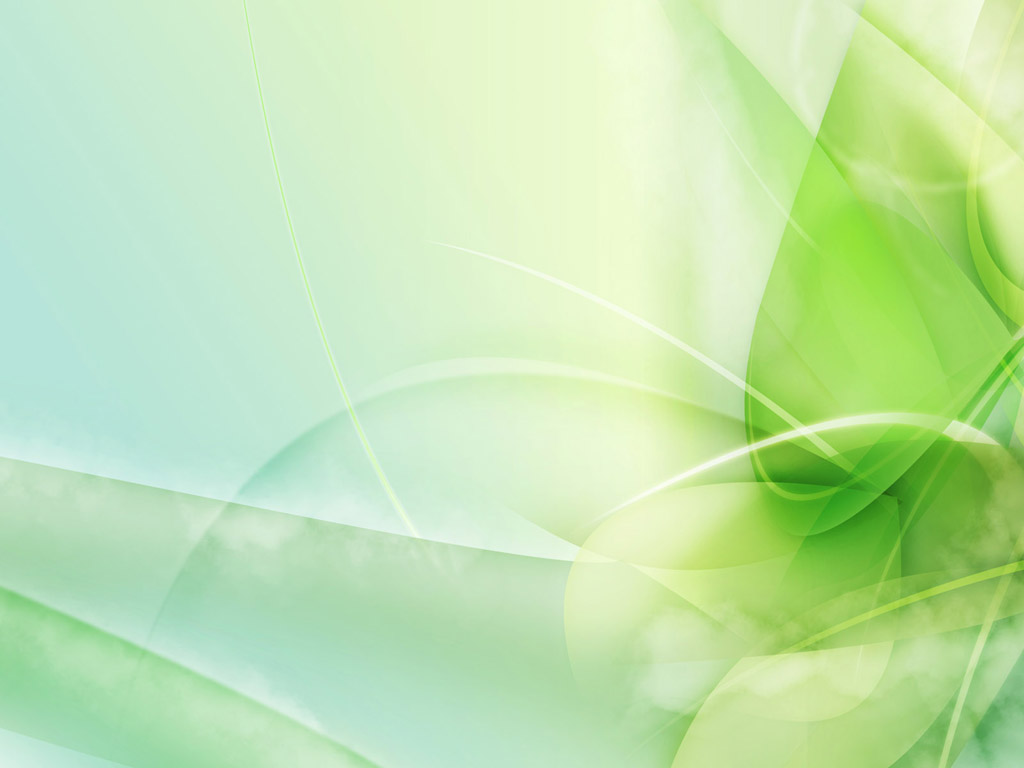 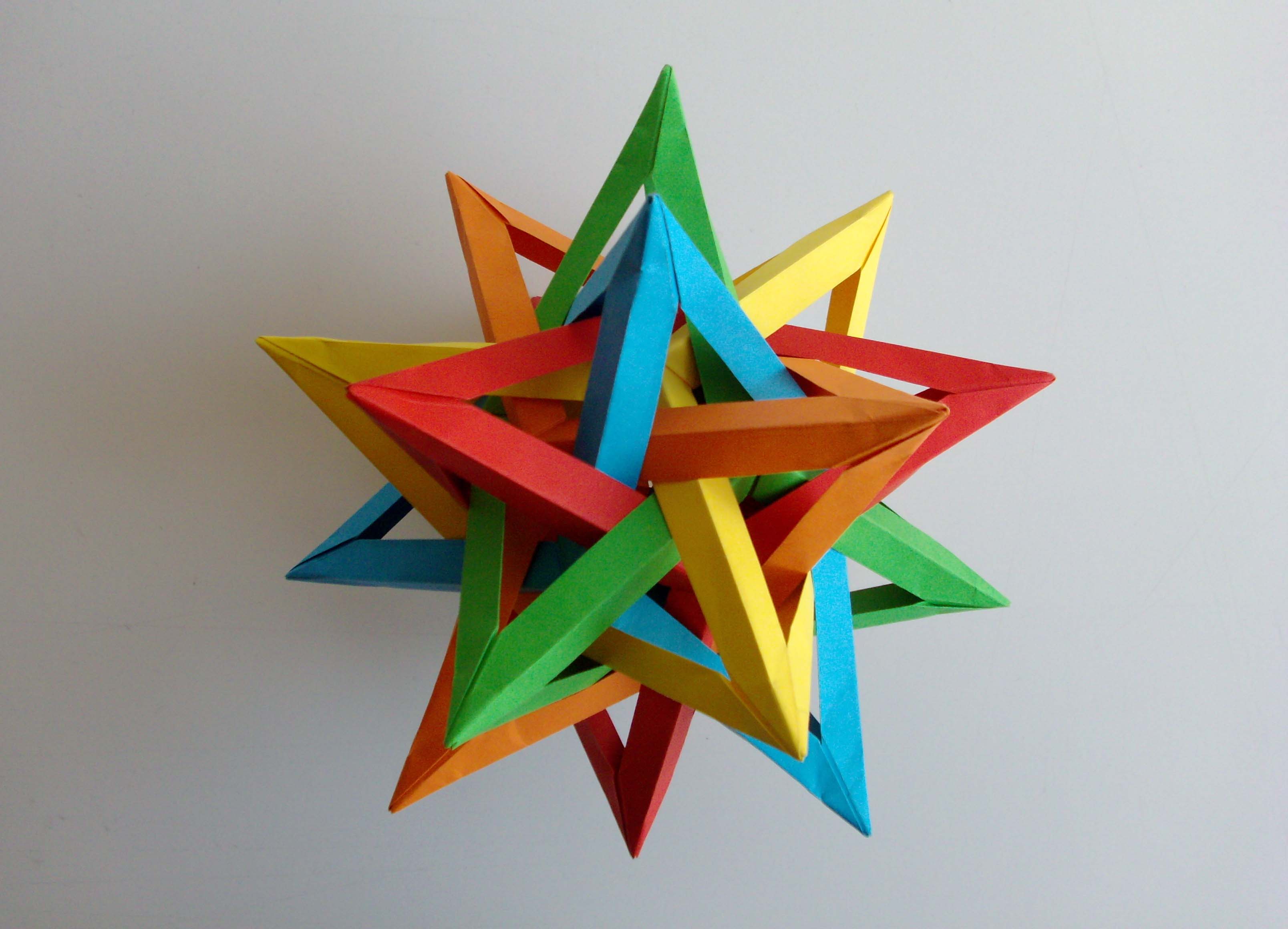 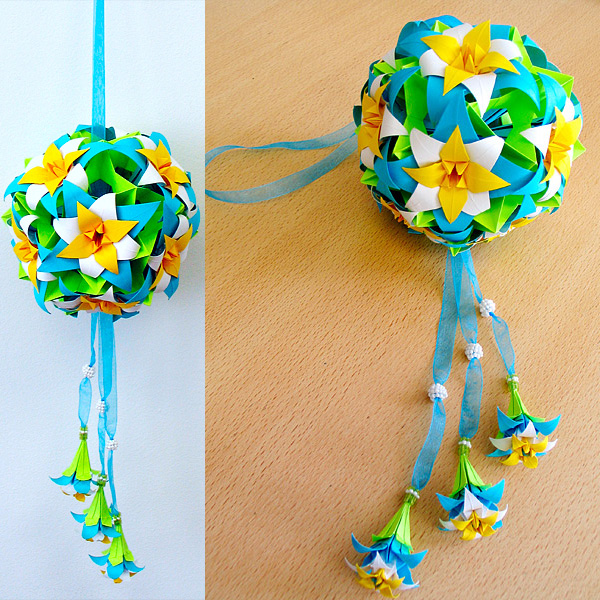 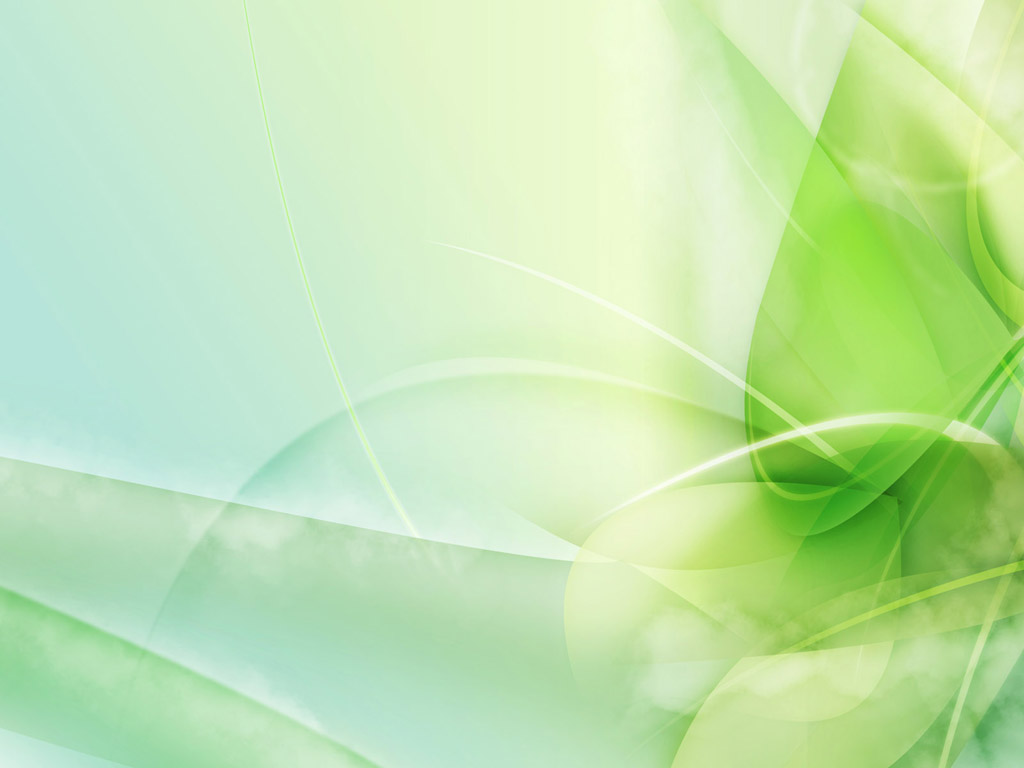